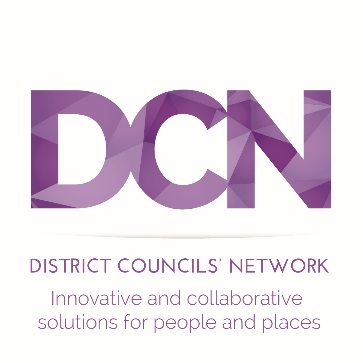 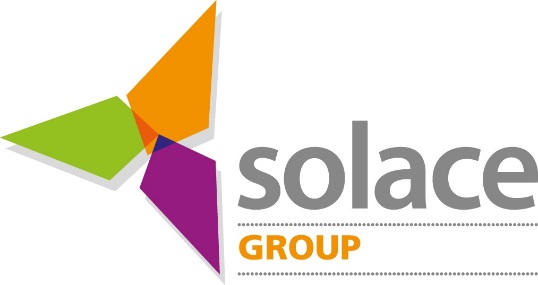 Welcome to theSolace and District Councils Network Workshop
Friday 18th November 2016
Eversheds, Leeds
Darren Walklate, Divisional Director of Solution and Service Design
Civica Limited UK
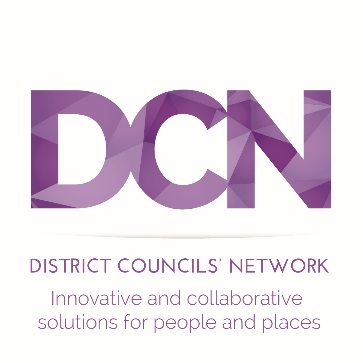 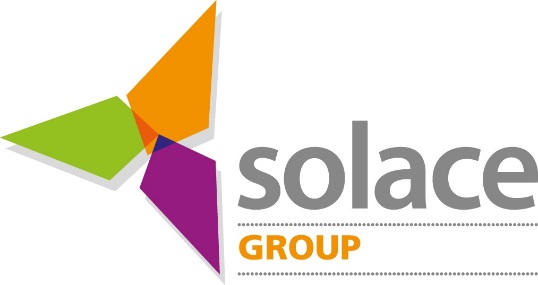 Welcome to Colchester’s Commercial Story
Adrian Pritchard, Chief Executive at Colchester Borough Council
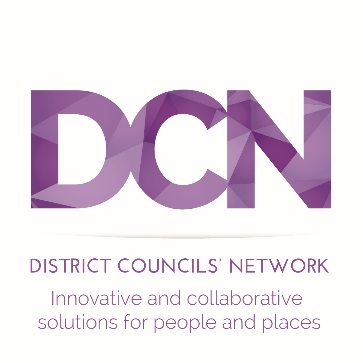 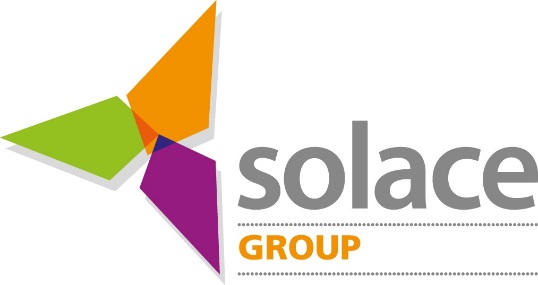 The Colchester Story
Customer 

Commercial 

Community
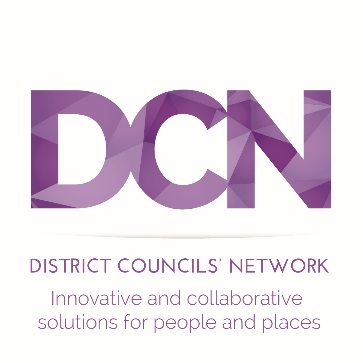 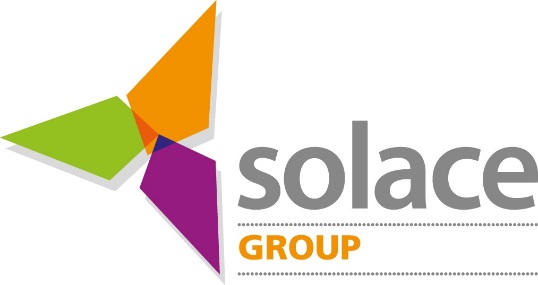 The Colchester Story So Far
2008 – Fundamental Service Reviews 
Planning, Protection and Licensing 
Housing 
Revenues and Benefits
Street Services
Colchester’s Housing and ALMO (CBH)
Sport and Leisure
New Housing Arrangements
Corporate and Financial Management 
Customer Futures (remodelling Customer Services)
The Colchester Story So Far
Fundamental Service Reviews
Customer
Effectiveness (performance)
Efficiency (target)
The Colchester Story So Far
2008 – Fundamental Service Reviews 
2010 – Fundamental Organisational Review
Journey Management 
Behaviour Change 
Commercial 
Locations
Organisational shape 
Cultural Change
Organisational governance 
ICT
2010 – Flexible Working (agile)
The Colchester Story So Far
2008		Fundamental Service Reviews 
2010		Fundamental Organisational Review 
2010		Flexible (agile) working 
2011		Savings targets 
			Commercial income targets 
2012		Asset usage 
2013 	Trading Board established 
			Revolving Investment Fund (RIF) 
			Sub-Committee
The Colchester Story So Far
2014		Business / land acquisition 
			Council as developer 
2015		Garden Settlements initiative 
			Housing company proposal 
2016		Digital challenge 
			Smarter working 
			Paper chase 
			Customer self-serve
			Internal self-serve
Financial Resources
How does the private sector become more Commercial?
Continually looking for efficiencies (driving costs down) 

Increasing total revenue (driving up profit)

Increasing productivity (driving up pure profit) 

Taking greater market share (spreading overheads wider) 

Improve company image (building the brand to trade on) 

Investing in Research and Development 
	(conveyor belt of future income lines)
The Entrepreneurial Council
The Digital Generation
Changing customer expectations 

Constant delivery improvements 

Transaction costs transfer

Customer utility 

Changing customers expectations and behaviour
Changing customer behaviour – techniques
Hugs
Nudges
Shoves 
Smacks 

What do these look like?
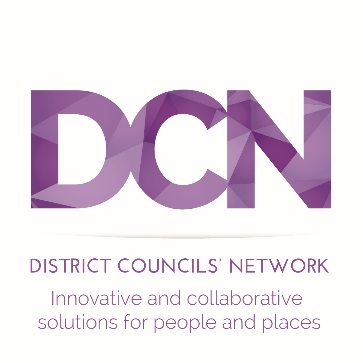 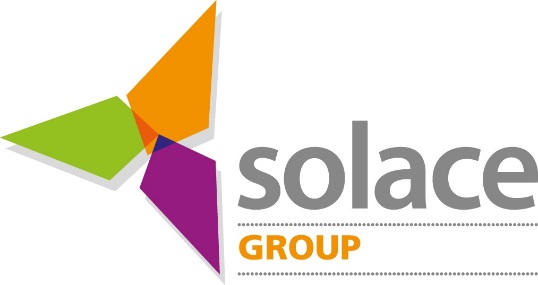 Behavioural Change – Local Council Tax Scheme
Council Tax support scheme 
Late Council Tax payers 

Control Group 
Send two page threatening legal letter 

Intervention Group
Send simple text saying you owe money 

Result
15% increase in payments from Intervention Group
CommercialisationServices
Which ones?
How?
For what?
Competitors?
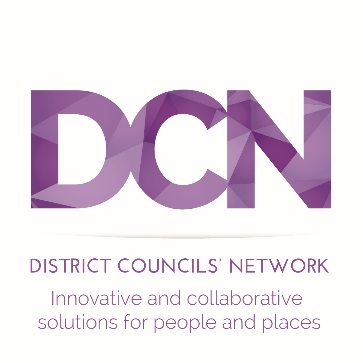 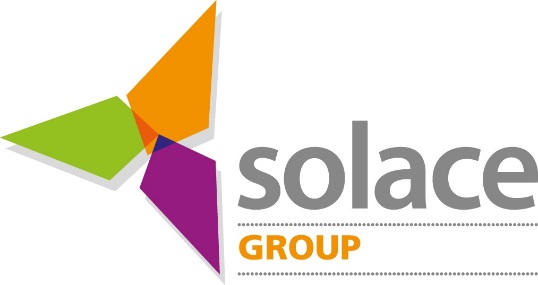 CommercialisationAssets
Buildings 
Land
Physical infrastructure 
Intellectual property 
Joint ventures 
Wholly owned companies
Commercialisation Community
Days of action 
Volunteers 
Voluntary sector 
Service delivery 
Asset ownership
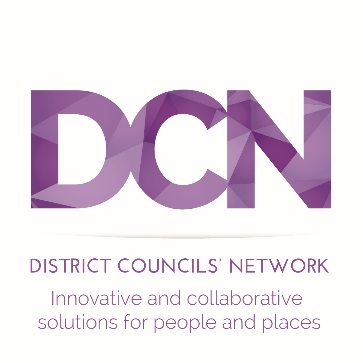 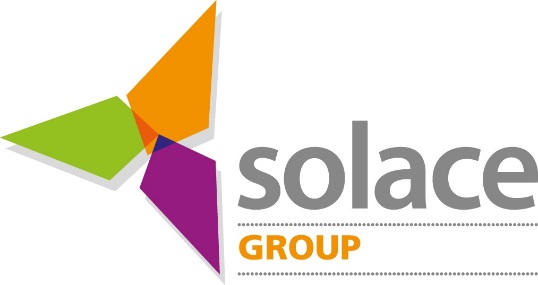 Culture
Conformity or
Answers
Here and now 
Promotion for success 
Identifying some dots
Training
Inquiry
Questions 
Time and space 
Reward for creativity 
Connecting the dots 
Learning
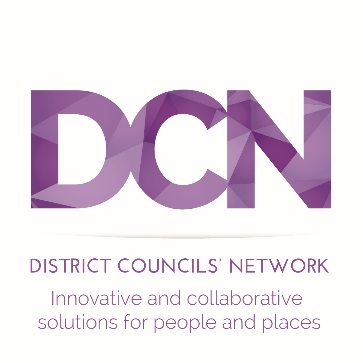 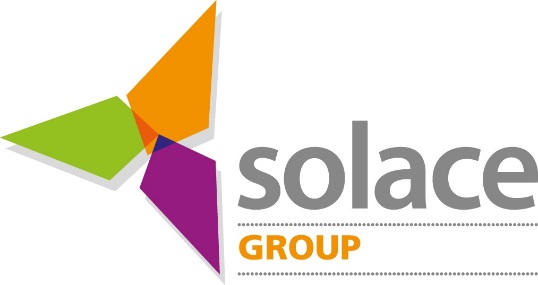 Organisational Goals
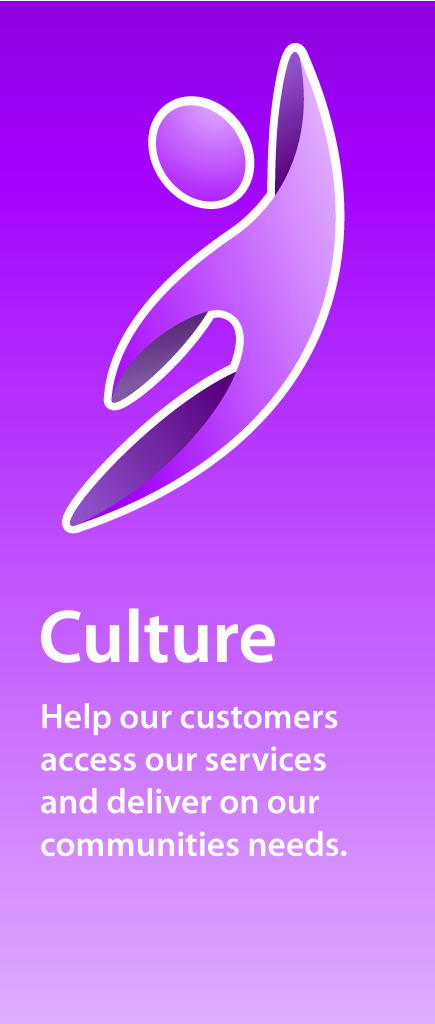 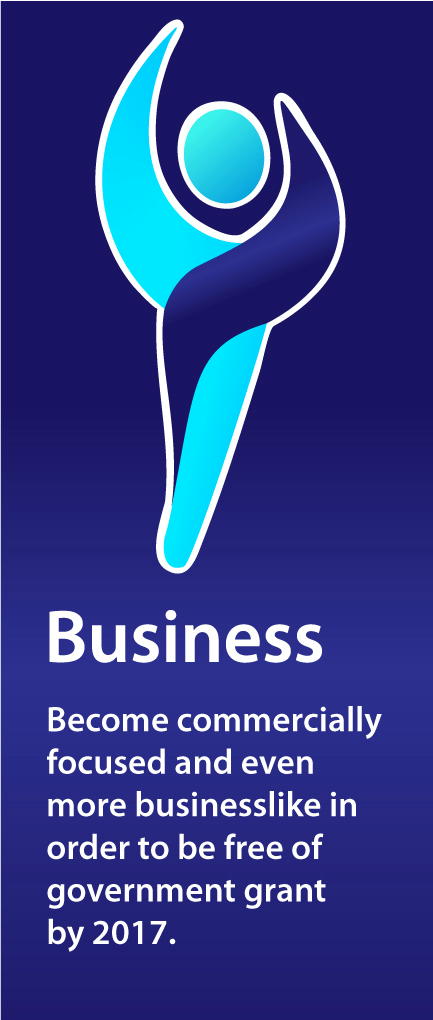 Underpinning attitudes and behaviours
Customer
Business
Culture
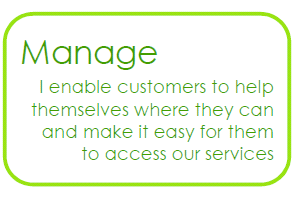 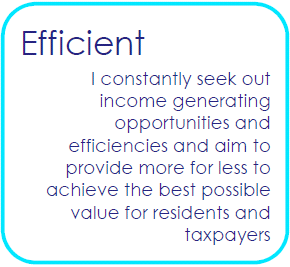 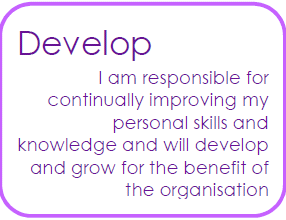 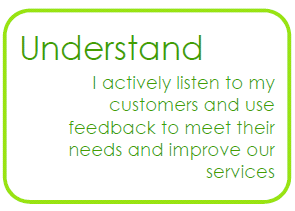 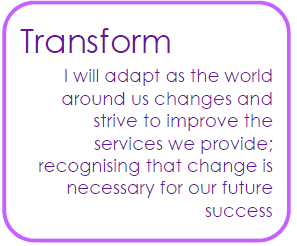 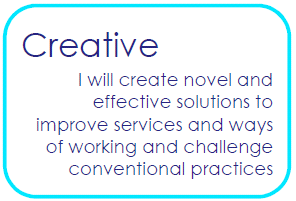 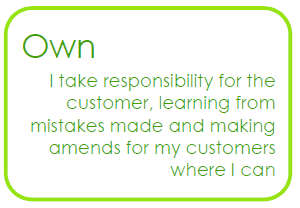 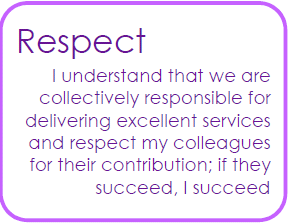 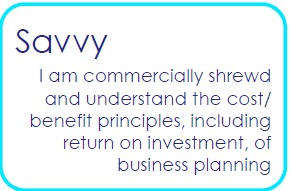 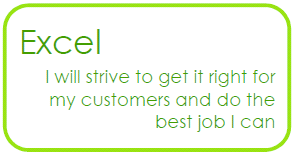 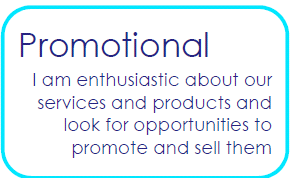 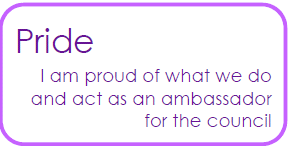 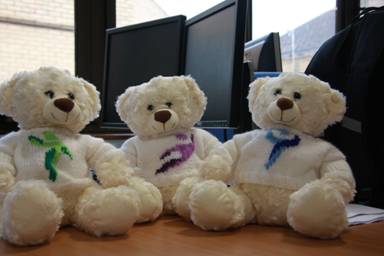 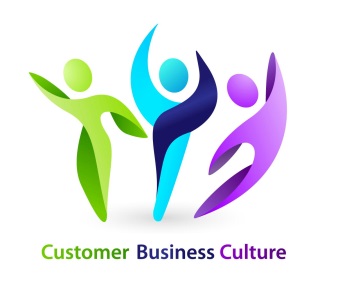 Customer bear - Miles 
Business bear - Mercury 
Culture bear - Bear-dicca
Corporate needs for commercialism to succeed
The narrative of need 
Defining the operating model 
Financial targets 
Capture and evaluation of ideas 
Political buy-in and engagement
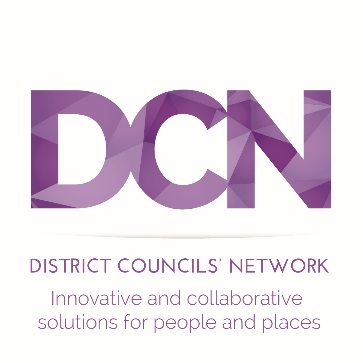 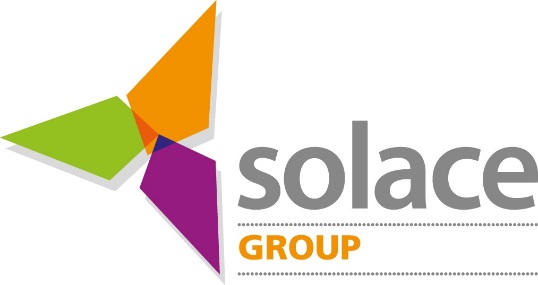 Corporate challenges for commercialism to succeed
Appetite for risk 
Full costs and recharges 
Investment needed 
Lead-in time
Rate of return
Skills and attitude
Remember…..
Reality is the enemy of the dream 

The dream only occurs when grounded in reality
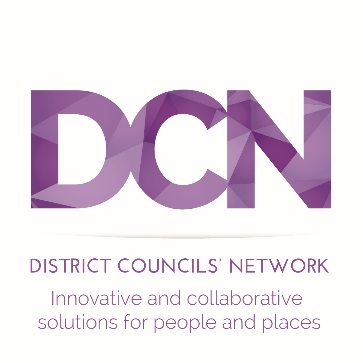 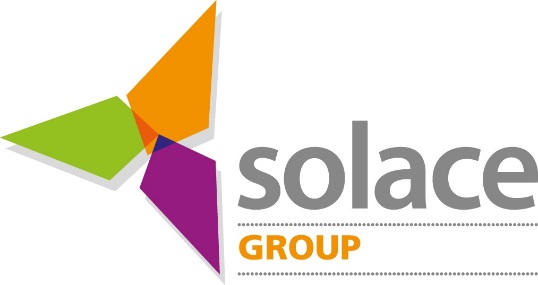 THE COMMERCIAL COUNCILDR JUSTIN IVESCHIEF EXECUTIVEHAMBLETON DISTRICT COUNCIL
BACKGROUND
Unprecedented funding reductions since 2010
2011 Net Revenue Budget:           £11m
2016 Net Revenue Budget:           £  7m
Government Grants 2011:  £4.5m
Government Grants 2016:  £1.5m
Total Reserve Levels
HOWEVER! NO SERVICE REDUCTIONS
HOW WAS THIS ACHIEVED?
Firstly using traditional cost reduction schemes:
Asset Transfer
Service Transfer
Shared Services
Effective to a point but the Council has an aspiration to increase and improve services.
THE COMMERCIAL COUNCIL

“Continually seeking income generation opportunities”
COMMERCIAL THINKING AT HAMBLETON DISTRICT COUNCIL
Loan to Housing Association
Local Asset Backed Vehicle 
Fitness Suite 
Green Waste
Economic Development Strategy
LOAN TO HOUSING ASSOCIATION
£35m loan for 25 years.
Generates £1.2m per annum in interest.
Housing initiative (Capital Expenditure)
NOT Treasury Management Activity.
Powers under Local Government Act 1988.
Obstacle
Members very resistant – Debt Free Council since 1992.
M.R.P.
LOCAL ASSET BACKED VEHICLE
HMP Northallerton closed in 2014.
Council purchased site to control development.
Currently in the process of procuring a partner.
Paid £1.3m for site.
Estimated dividend from LABV £2m.
FITNESS SUITE
Leisure income in decline.
Council needed to invest or extricate from the service.
3 Leisure Centres were refurbished.
1 Leisure Centre to be extended with a £2m Fitness Suite – to be open 24/7.
Increase in GP referrals plus a new anti-obesity initiative.
The aim is for Leisure to at least be self-financing.
GREEN WASTE CHARGES
Most Councils have investigated or are charging for this service.
Service will be self-financing - £0.8m per annum. 
Strong political resistance.
ECONOMIC DEVELOPMENT STRATEGY
Born from Business Rate Retention.
Retain the growth we facilitate.
£5m investment.
Schemes include:
Northallerton Prison
Dalton Bridge
Northallerton BID 
Market Town Studies
FUTURE OPPORTUNITIES
Selling services through a company.
Development Company.
Housing Company
QUESTIONS?